Возрастные особенности речевого развития ребенка
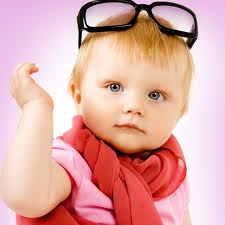 В1,5—2 года ребёнок может говорить примерно50—70 слов. - гласные звуки [а], [у], [о], [и]; звуки [э], [ы] могут заме-няться созвучием [йэ]. - Некоторые согласные заменяют более простыми,доступными: [т’], [д’], [с’], [з’], - простые предложения, просьбы: «Мама, дай. Дай сок. Мишка, сиди тут. Хочу пить!».
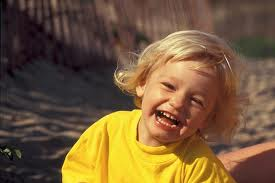 В 3 года -  звуки: ([б], [бь], [п], [пь], [м], [мь], [т], [ть], [н], [нь], [к], [кь], [г], [гь], [в], [вь], [ф], [фь]), могут отсутствовать шипящие и соноры; - владеет развернутыми предложениями, практически без аграмматизмов;- может искажать сложные слова;- хорошо запоминает текст и дословно воспроизводит его;- понимает несложные сюжетные картинки.
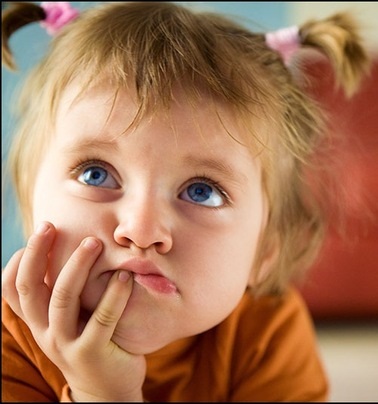 «Задержка речевого развития как вид нарушения»
Причины: -  Биологические факторы (токсикозы, угрозы выкидыша, родовые травмы, кислородное голодание плода, искусственное вскармливание, черепно-мозговые травмы, судороги при высокой температуре до года)-  Социальные факторы (дефицит внимания и общения со стороны родителей)
Уровни задержки речевого развития у детей 2 – 3 летI уровень –  «отсутствие речевого общения»  наличие отдельных         звукосочетаний и звукоподражаний, недостатки произношения простых звуков, недостатки познавательного развития, внимание неустойчивое, память развита слабо, уровень мышления соответствует нижней границе возрастной нормы, общая и мелкая моторика развиты слабо.  II уровень – «общение с помощью отдельных слов»  объем пассивного словаря ребенка соответствует возрасту, в активном словаре имеются грубые ошибки в словообразовании и словоизменении, предложения состоят из двух слов, познавательное развитие практически не отличается от нормы, внимание устойчивое, память ситуативная, уровень мышления соответствует возрасту , общая и мелкая моторика развиты хорошо.
«Развитие слухового внимания и восприятия у детей»
Различение звуков речи – фонематический слух –  основа для понимания смысла сказанного.
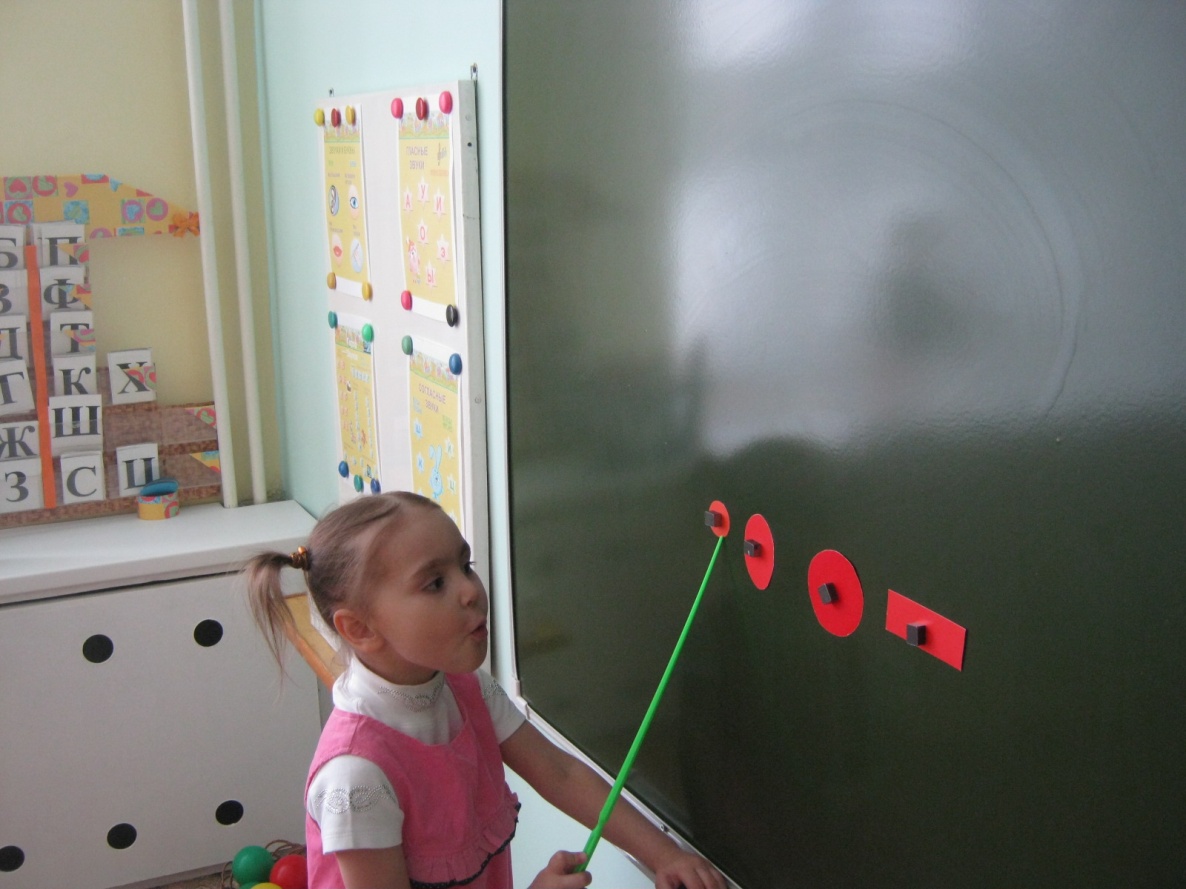 Узнавание природных, бытовых и музыкальных шумов, голосов животных и людей ЭИ
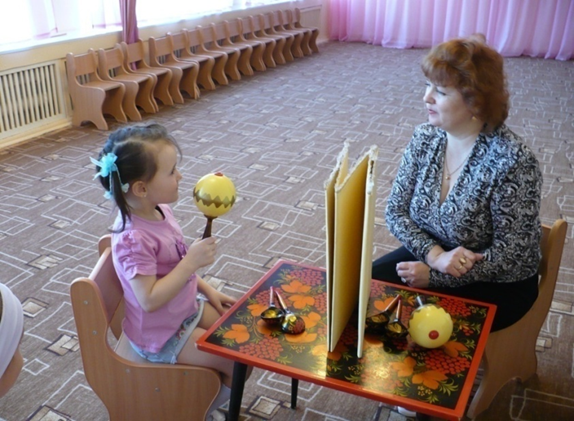 Специальные упражнения для формирования неречевого звукоразличения, а также слухового внимания и восприятия
«Чудо - звуки» 
 «Слушай, пробуй, как звучит»
 «Угадай, что звучало»
 «Шумящие коробочки»
 «Что как звучит?»
 «Где позвонили?» 
«Громко - тихо»
«Узнай свой голос»
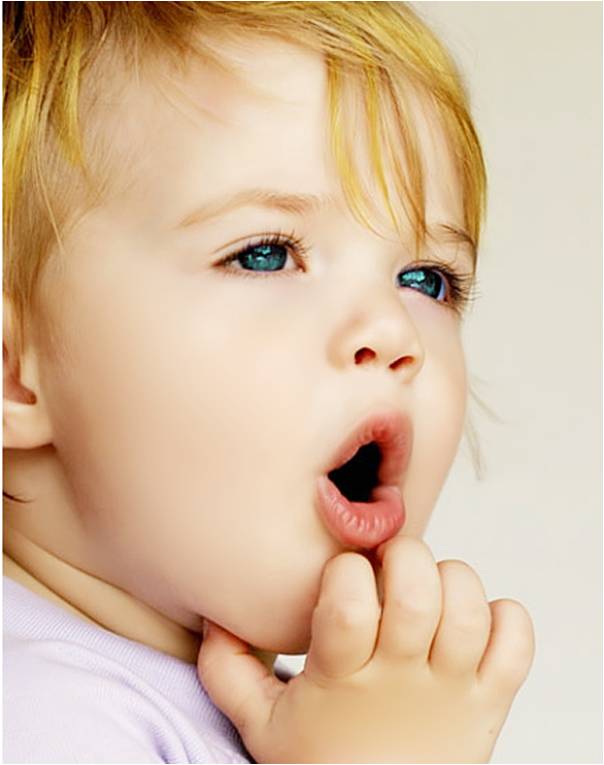 Как вырастить маленького гения?
Красивая речь ребенка
общение  со           чтение              артикуляционная          развитие взрослыми         художественной       гимнастика                 мелкой                  
                                    литературы          упражнения               моторики                    
                                                       КР                                                «Утро»
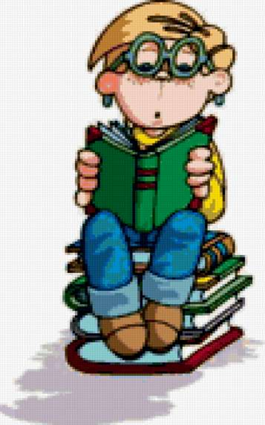 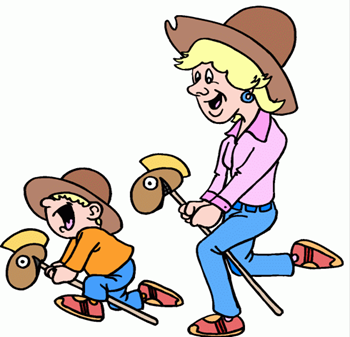 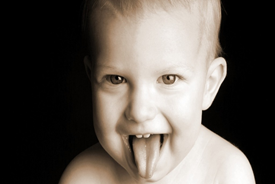 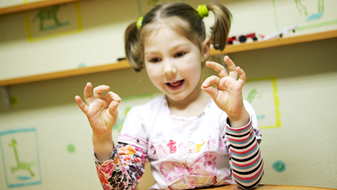 Как заниматься с удовольствием?
Не допускайте, чтобы ребенок скучал во время занятий;
Повторяйте упражнения;
Не проявляйте излишней тревоги;
Будьте терпеливы, не спешите;
В занятиях с ребенком нужна мера;
Выбирайте игровую форму проведения занятий;
Развивайте в ребенке навыки общения;
Избегайте неодобрительной оценки.
Спасибо за внимание!
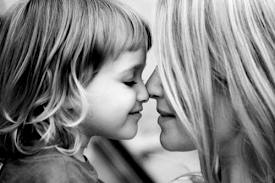